CAPITAL FUNDING UPDATE
31st January 2020
Introduction
In Autumn 2018, the DfE announced that LCVAP funding would cease after 2019/20 with a new funding stream replacing this from 2020/21.

The new scheme is to follow similar procedures to the School Condition Allocations (SCA) currently received by Local Authorities (LAs) and large (Multi Academy Trusts) MATs.

The new scheme of funding will be co-ordinated directly by dioceses to allocate to VA school capital projects.

Although the funding with be held by the Diocese and will be administrated and co-ordinated by the Diocese, the money in not owned by the DBE and the funding is restricted to the strict criteria of the DfE.
Nov - Feb
Jul - Aug
Funding Timeline
DBE ranks projects in priority order under scrutiny from a committee of the board of directors.
After being tendered in May, most projects are onsite over the summer holidays.
Sept - Oct
Mar - Apr
Sept - Feb
Schools bid for up to 2 projects via building consultant
Schools informed of preliminary successful projects in March, confirmed in April after funding announcement from ESFA.
Second wave of projects completed using remaining funding (including contingency funds)
Role of the Consultant
Prepare building development plans for a five-year period to meet all the school’s building needs and requirements.

Advise the school on all building matters including funding sources.

Liaise, on behalf of the Diocese, LA, DfE, ESFA and other relevant bodies.

Obtain all necessary surveys, special reports, specialist services and statutory approvals, and advise on any legal issues relating to a project and ensure they are resolved.

Advise insurance suppliers of projects when applicable.
Condition Project Priority Criteria
Highest priority given to for urgent works which, if not completed, could cause the school to close (e.g. failing/failed boiler replacement projects).

Second priority given to safeguarding and other health & safety projects.

Third priority given to other repair works such as roofing, heating/boiler replacements and window replacements.

Other refurbishment work will then be prioritised.
Development Project Priority Criteria
Additional accommodation to ease classroom and space pressures.

Internal reordering to create suitable sized classrooms.

Internal reordering to create suitable ‘break-out’ spaces.

Internal reordering to create suitable staff meeting rooms and administration rooms.
Funding Projects alongside SCA
SALIX Funding
For projects to improve the energy efficiency of schools.

Schools apply for the funding through their building consultant – VA schools can apply at any point throughout the year.

The loan is interest free and repayments are calculated based on the expected savings on utility bills from the improved energy efficiency.

Can be used alongside SCA or DFC projects.

We would expect every school to apply for the SALIX funding if their project is eligible.
DFC Funding
We expect schools to contribute a minimum of 20% of the total cost of a project from their DFC allocation.

Building Consultants must ensure there are sufficient DFC funds available.

If schools wish to commit DFC before CDBE is in receipt of their allocation, the school must write to CDBE specifying how much of their anticipated DFC they wish to commit as well as stating that, should CDBE receive insufficient DFC, the remaining balance will be made up from 100% Governors’ Non-Grant Aided costs as well as how this will be funded.
Governors’ Contribution
It is the Governors’ responsibility to fund 10% of the total grant-aided funding (SCA and DFC) element of a project.

However, if Governors have funds available over and above their 10% that they are willing to contribute to Development and Suitability projects, this should be clearly stated. Development projects are more likely to be successful if schools can contribute more than the required 10%.

In the exceptional circumstances where Governors are unable to commit their 10% contribution, special arrangements could be considered by CDBE.
Governors’ Contribution
It is the Governors’ responsibility to fund 10% of the total grant-aided funding (SCA and DFC) element of a project.

However, if Governors have funds available over and above their 10% that they are willing to contribute to Development and Suitability projects, this should be clearly stated. Development projects are more likely to be successful if schools can contribute more than the required 10%.

In the exceptional circumstances where Governors are unable to commit their 10% contribution, special arrangements could be considered by CDBE.
New Forms
CAPITAL BID FORM
CAPITAL APPROVAL FORM
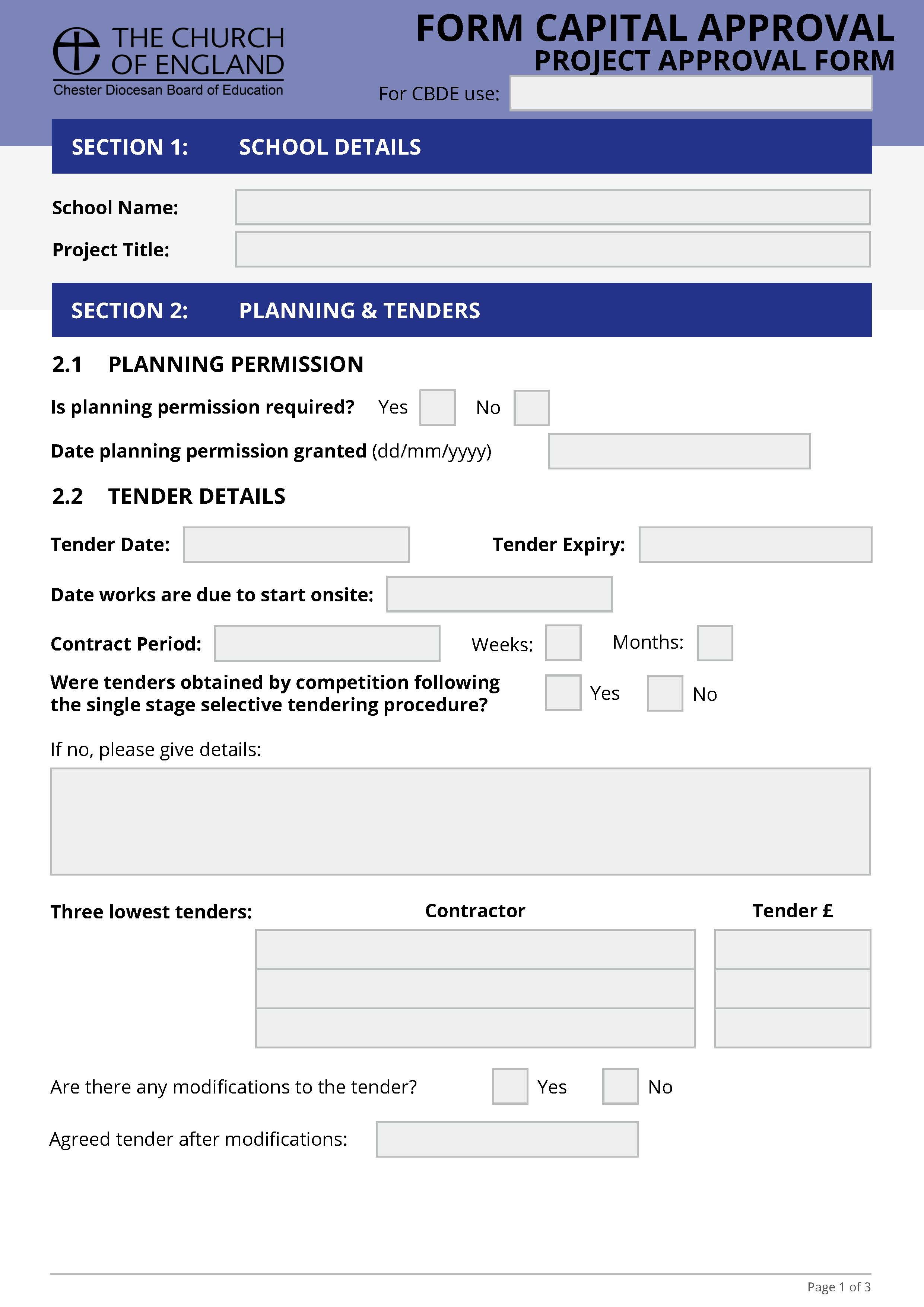 ADDITIONAL COSTS FORM
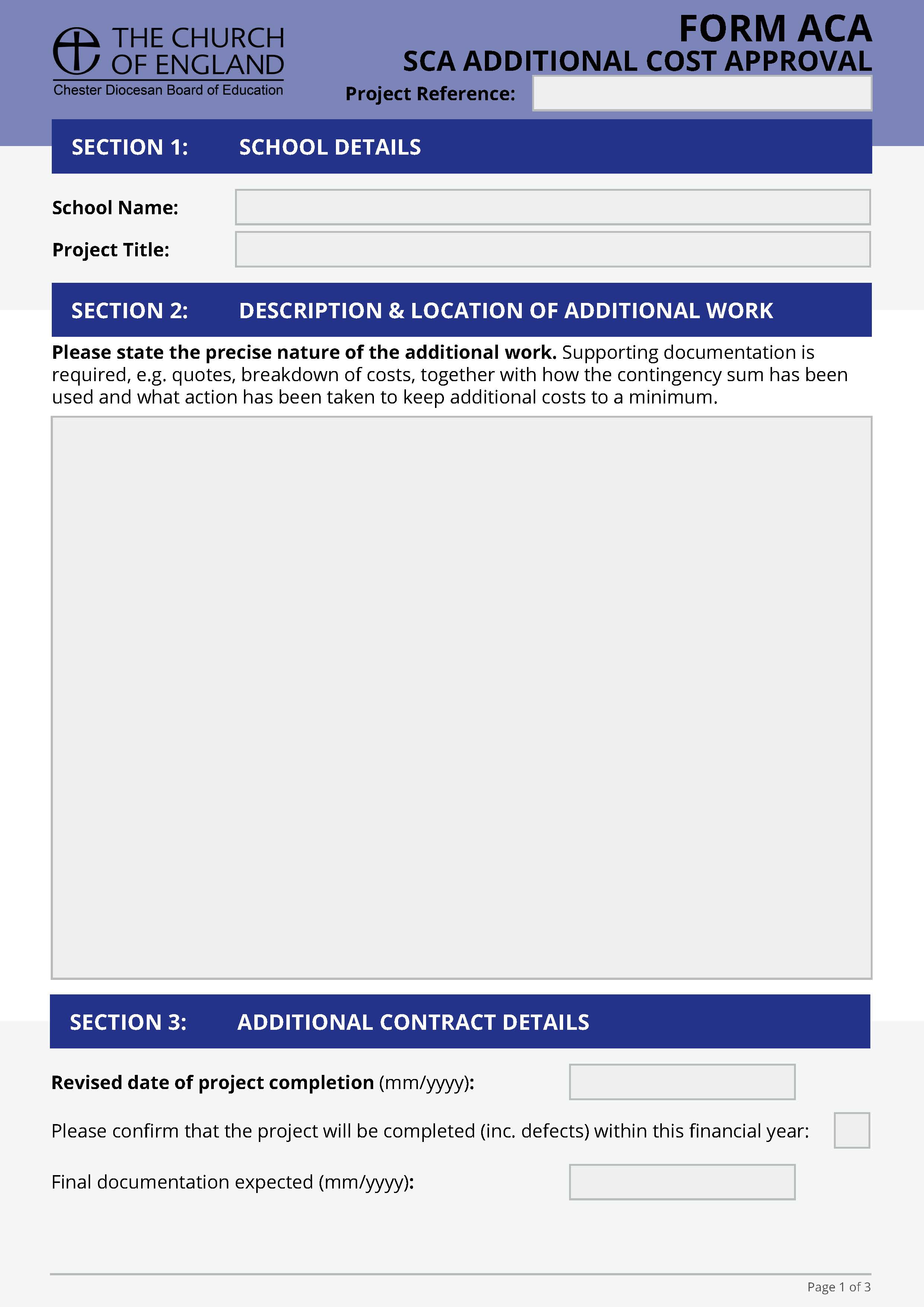 PROJECT APPROVAL FOR GOVERNORS
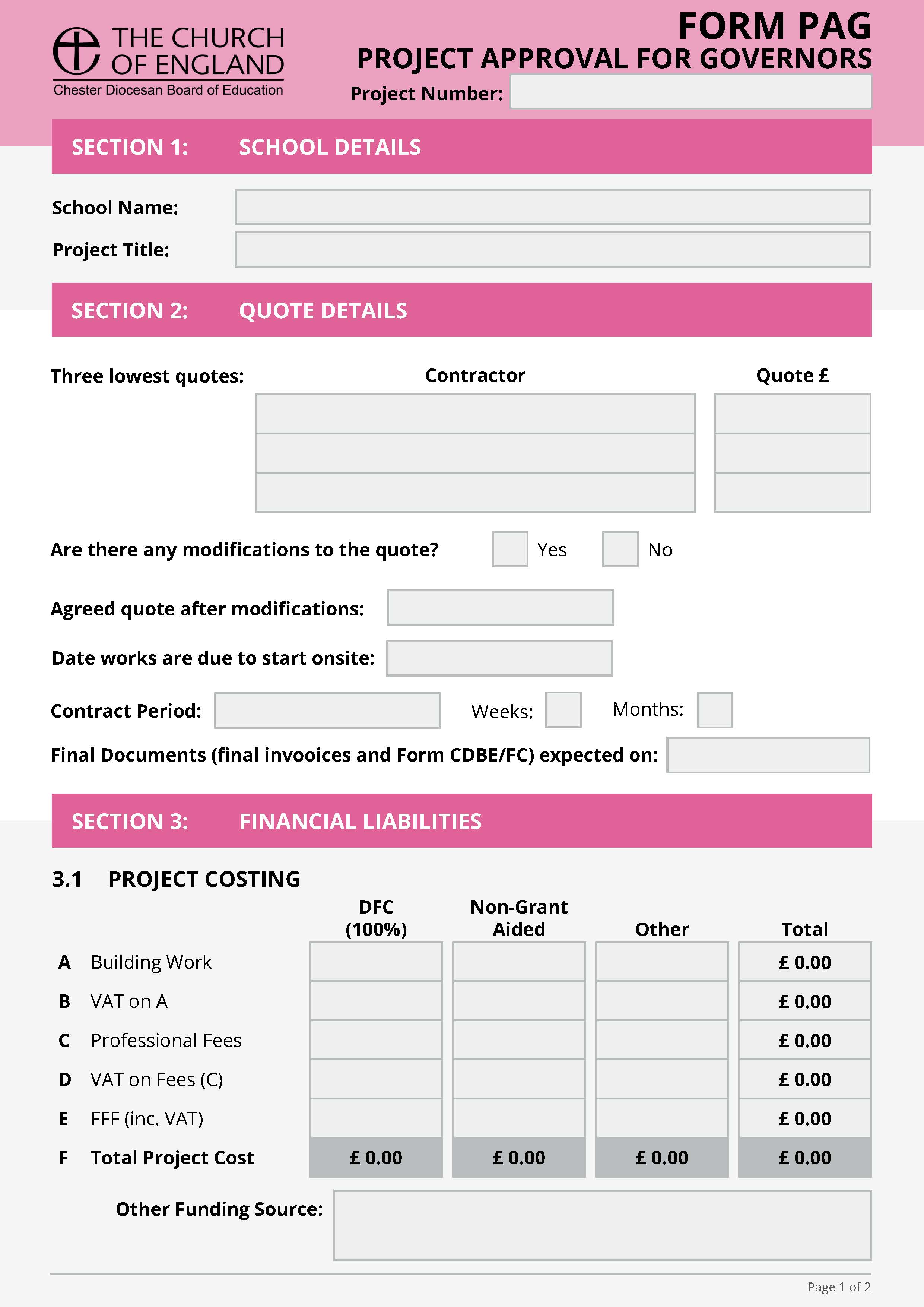 DEFERRED PAYMENT APPLICATION
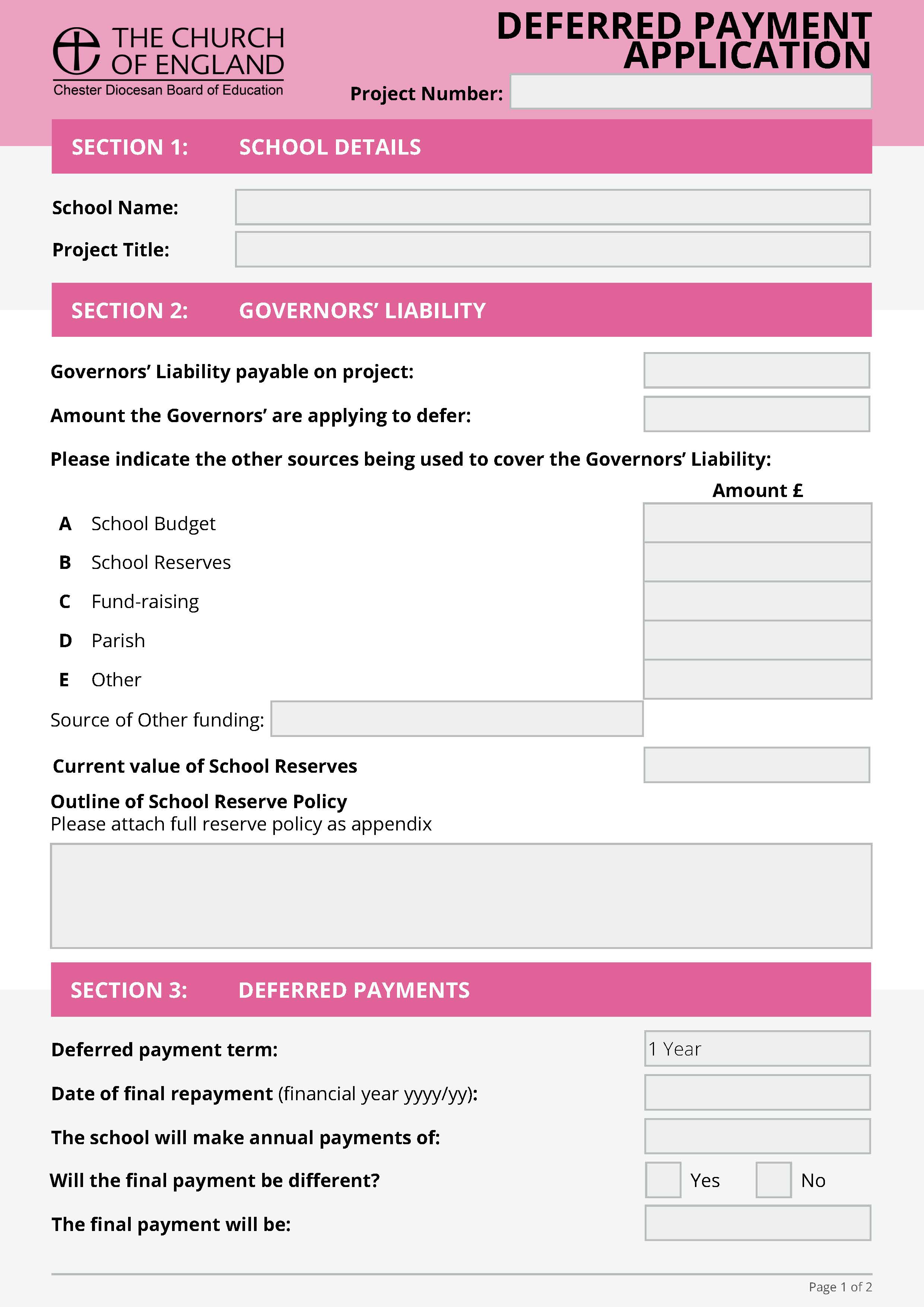 FINAL COST CERTIFICATE
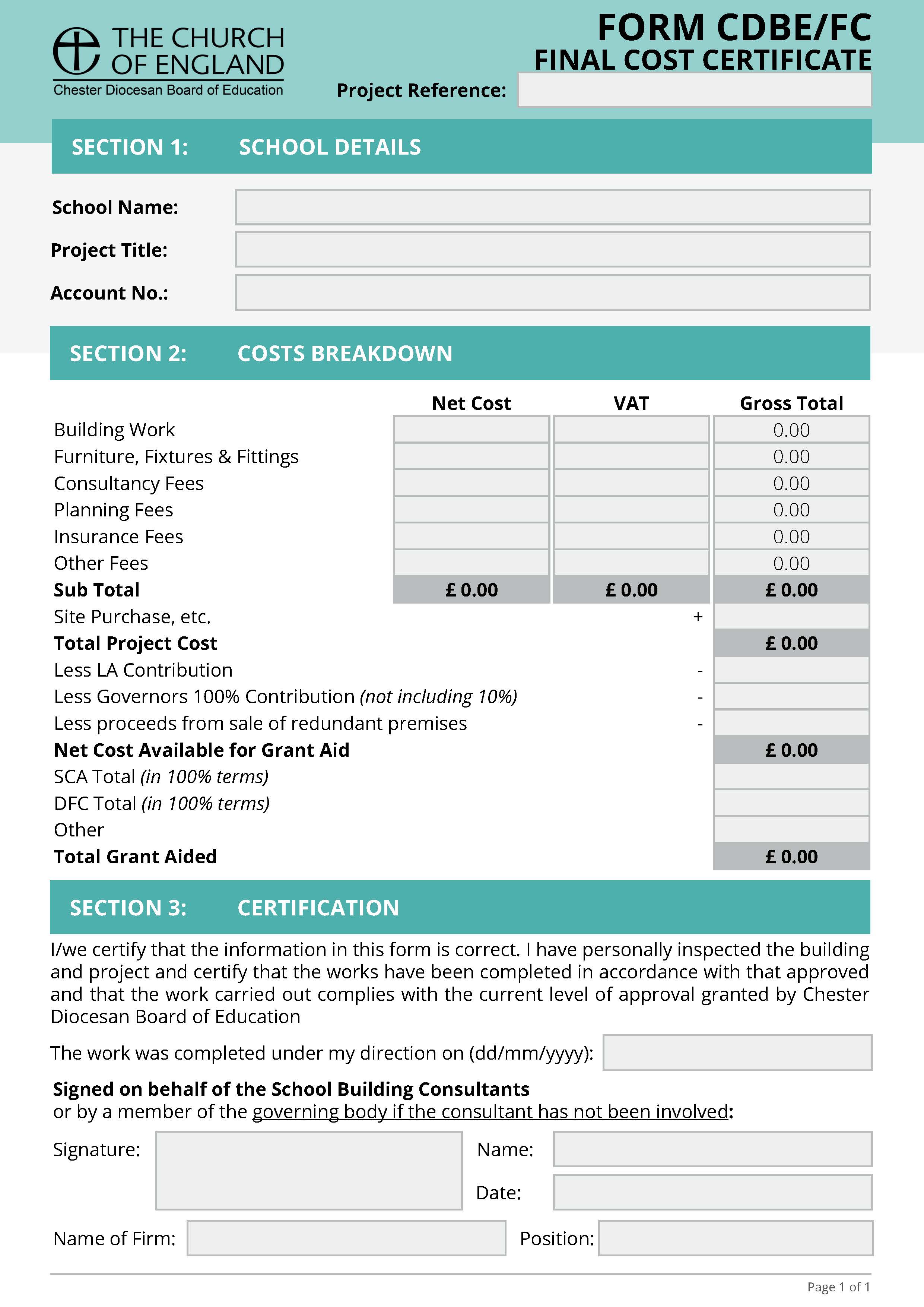 CAPITAL FUNDING UPDATE
31st January 2020